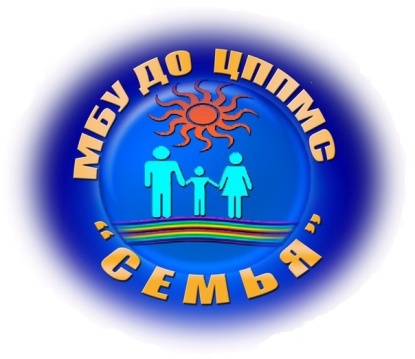 МУНИЦИПАЛЬНОЕ БЮДЖЕТНОЕ УЧРЕЖДЕНИЕ ДОПОЛНИТЕЛЬНОГО ОБРАЗОВАНИЯ  «ЦЕНТР ПСИХОЛОГО-ПЕДАГОГИЧЕСКОЙ, МЕДИЦИНСКОЙ И СОЦИАЛЬНОЙ ПОМОЩИ «СЕМЬЯ»  
СТУПИНСКОГО  МУНИЦИПАЛЬНОГО   РАЙОНА













2017 г.
Право на семью.
Методические материалы для проведения просветительской работы с педагогами и родителями

.
Еремина Л.В., педагог-психолог 
Нестерова Е.С., заместитель директора 
по методической работе
Каждый ребенок имеет право на семью – это основополагающее право детей закреплено многочисленными международными документами. Российское законодательство, следуя международно-правовым традициям, также признает право детей на семью одним из важнейших прав, гарантируемых государством.
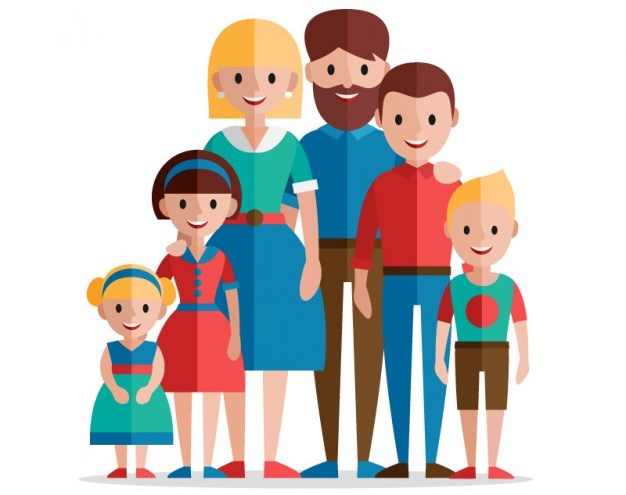 Право на семью закреплено законодательными актами:
Декларацией прав ребенка.
Конвенцией о правах ребенка.
Семейным кодексом Российской Федерации
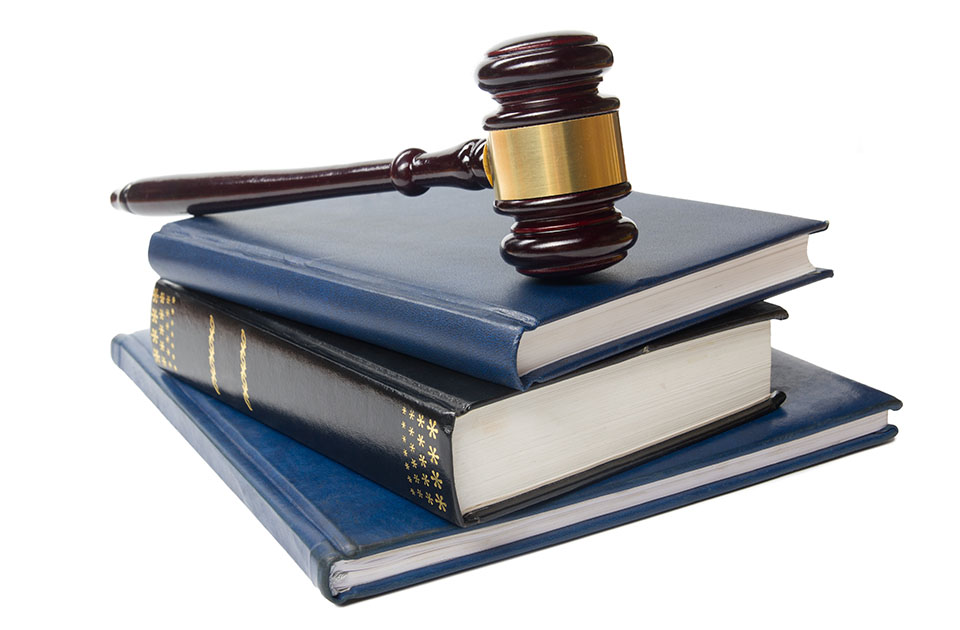 Декларация прав ребенка, 1959 года. Принцип 6:
Ребенок для полного и гармоничного развития его личности нуждается в любви и понимании. Он должен, когда это возможно, расти на попечении и под ответственностью своих родителей и во всяком случае в атмосфере любви и моральной и материальной обеспеченности; малолетний ребенок не должен, кроме тех случаев, когда имеются исключительные обстоятельства, быть разлучаем со своей матерью. На обществе и на органах публичной власти должна лежать обязанность осуществлять особую заботу о детях, не имеющих семьи, и о детях, не имеющих достаточных средств к существованию. Желательно, чтобы многодетным семьям предоставлялись государственные или иные пособия на содержание детей.
Конвенции о правах ребенка 1989 года.Статья 9
1. Государства-участники обеспечивают, чтобы ребенок не разлучался со своими родителями вопреки их желанию, за исключением случаев, когда компетентные органы, согласно судебному решению, определяют в соответствии с применимым законом и процедурами, что такое разлучение необходимо в наилучших интересах ребенка. Такое определение может оказаться необходимым в том или ином конкретном случае, например, когда родители жестоко обращаются с ребенком или не заботятся о нем или когда родители проживают раздельно и необходимо принять решение относительно места проживания ребенка.
2. В ходе любого разбирательства в соответствии с пунктом 1 настоящей статьи всем заинтересованным сторонам предоставляется возможность участвовать в разбирательстве и излагать свои точки зрения.
3. Государства-участники уважают право ребенка, который разлучается с одним или обоими родителями, поддерживать на регулярной основе личные отношения и прямые контакты с обоими родителями, за исключением случая, когда это противоречит наилучшим интересам ребенка.
4. В тех случаях, когда такое разлучение вытекает из какого-либо решения, принятого государством-участником, например, при аресте, тюремном заключении, высылке, депортации или смерти (включая смерть, наступившую по любой причине во время нахождения данного лица в ведении государства) одного или обоих родителей или ребенка, такое государство-участник предоставляет родителям, ребенку или, если это необходимо, другому члену семьи по их просьбе необходимую информацию в отношении местонахождения отсутствующего члена/членов семьи, если предоставление этой информации не наносит ущерба благосостоянию ребенка. Государства-участники в дальнейшем обеспечивают, чтобы представление такой просьбы само по себе не приводило к неблагоприятным последствиям для соответствующего лица/лиц.
Ограничения права на семью
Когда государство изымает детей из семьи, оно ограничивает не их права, оно пытается защитить самих несовершеннолетних от неблагоприятных последствий общения с недобросовестными родителями, защитить их здоровье (моральное и физическое), а зачастую и жизнь.
Лишение родительских прав это исключительно крайняя мера, которая предпринимается государством, когда по-другому защитить права малыша уже нельзя. Например, при хроническом алкоголизме родителей.
Ограничение родительских прав применяется судом сроком на шесть месяцев, и если родители не поймут за это время, что недопустимо так себя вести, не изменят свое отношение к детям и их воспитанию, то за ограничением неизбежно последует лишение родительских прав.
Гарантии права на семью.
Все дети, которые по той или иной причине остались без родительской заботы, должны по возможности быть устроены в семью. Для этого государством предусмотрено несколько форм устройства детей.
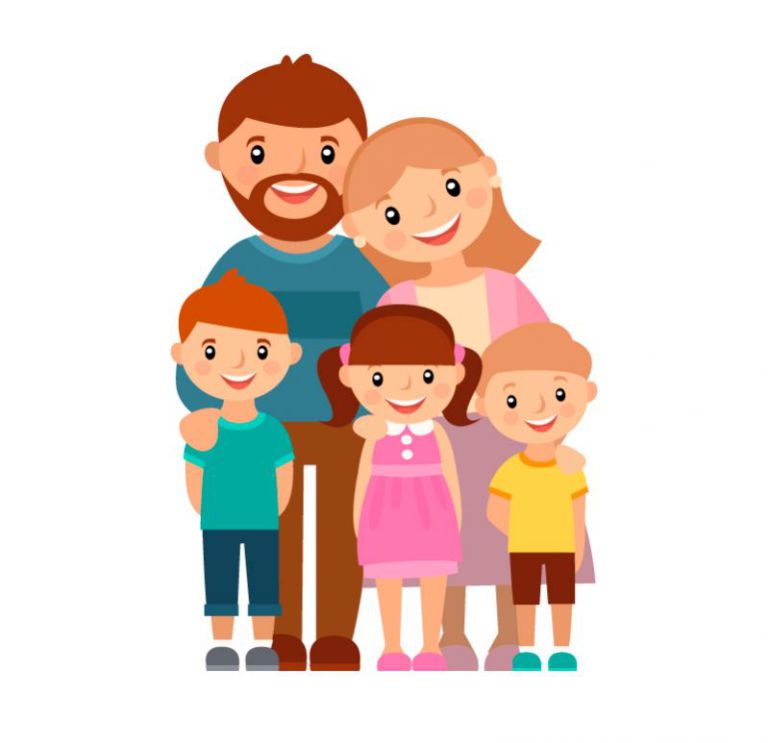 Во-первых, опека и попечительство. Чаще всего опекунами и попечителями становятся близкие родственники осиротевших (в прямом или переносном смысле) детей. Опекуны и попечители действуют бесплатно, но несут всю полноту ответственности за подопечных.
Во-вторых, есть такая форма воспитания, как приемная семья. Приемные родители это те же самые опекуны и попечители, только они действуют за плату и по договору с органом опеки и попечительства. А в целом их права и обязанности ничем не отличаются от прав и обязанностей опекунов (попечителей).
В-третьих, усыновление. Усыновление это фактическая замена ребенку биологических родителей. Усыновители и усыновленные наделяются по отношению друг к другу всеми правами и обязанностями родителей и детей. То есть с точки зрения закона они буквально становятся родителями и детьми, хоть и не имеют биологической связи.
Усыновление является наиболее приоритетной формой устройства детей, поскольку только усыновление в полной мере гарантирует право несовершеннолетнего жить и воспитываться в полноценной семье.
Согласно Семейному Кодексу в РФ установлены следующие основные права несовершеннолетних детей в семье
Право жить и воспитываться в семье.
Право ребенка жить вместе со своими родителями.
Право на общение с родителями и другими родственниками. 
Право ребенка на защиту.
Право выражать свое мнение. 
Право на имя. 
Имущественное право несовершеннолетних детей.